Zadovoljstvo korisnika stomatoloških usluga ZBO
2021
Struktura ispitanika:Starost ispitanih korisnika je  od 9 do 77godine
Broj poseta stomatologu u poslednjih 12 meseci
56,3% korisnika je primljeno istog dana
Kod privatnika stomatologa idete zbog
Saveti vašeg stomatologa o:
56,6% korisnika je primljeno istog dana
Dok je 29,7% čekalo do pet dana
Moj stomatolog :
Ocene organizacije stomatološke službe
Kako se plaćaju usluge?
Da li ste u poslednjih godinu dana, izbegli posetu stomatologu zbog:
Ocenite vaše oralno zdravlje
Ocenite usluge stomatološke službe, u ovoj ustanovi, tokom epidemiološke situacije
Uzimajući sve u obzir, ocenite vaše zadovoljstvo lečenjem u ovoj stomatološkoj službi
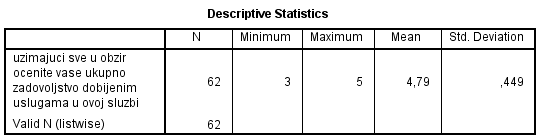 hvala
Davorka Bosnić
Dipl.psiholog ZZJZ Sombor 2022.